Etkili PowerPoint Sunusu Nasıl Hazırlanır?
Hazırlayan: Arş. Gör. Deniz ATAL
‘Power Point Sunum Teknikleri’ Semineri
1
Ankara Üniversitesi Eğitim Bilimleri Fakültesi
BÖTE Bölümü
Nisan-2013
Tasarım İlkeleri
Bütünlük
Denge
Vurgu
Hizalama
Yakınlık
Bütünlük
Bütünlük, bir görseli meydana getiren öğelerin bir bütün olarak görünmesini sağlayan, öğeler arasındaki ilişkidir.

Materyal içerisinde bütünlüğün sağlanmış olması mesajı anlamayı ve yorumlamayı kolaylaştırır.
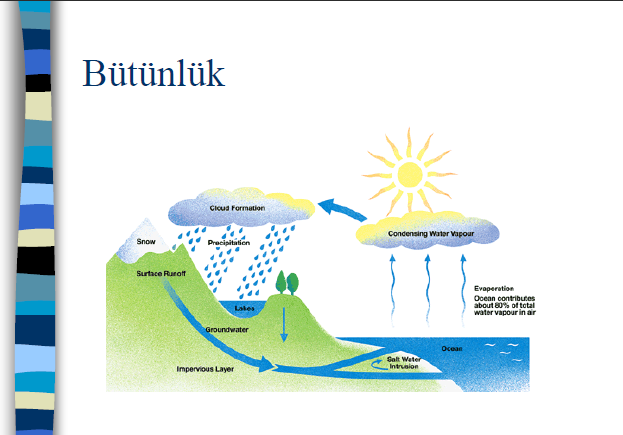 Bütünlük
Bütünlüğün sağlanması açısından yapılan hataların başında materyalin içinde çok sayıda ve birbiri ile ilişkisi düzgün bir şekilde ifade edilememiş öğelerin kullanımı yer alır. 

Bu tür hataları en aza indirebilmek için verilmek istenen mesaj tasarımcı tarafından açık ve net olarak ifade edilebilmelidir. 

Tasarımcının aklına gelen tüm fikirler materyale yansıtılmamalıdır.
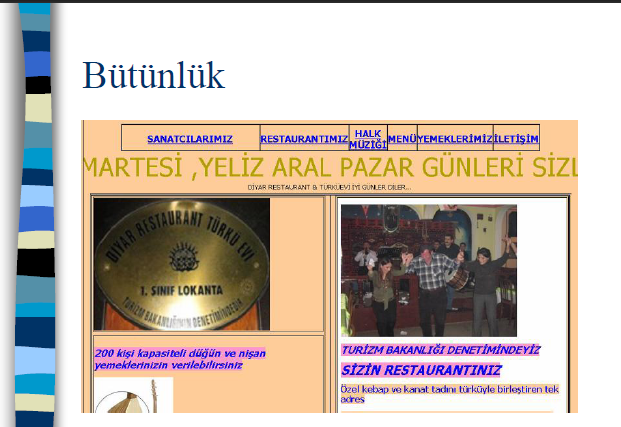 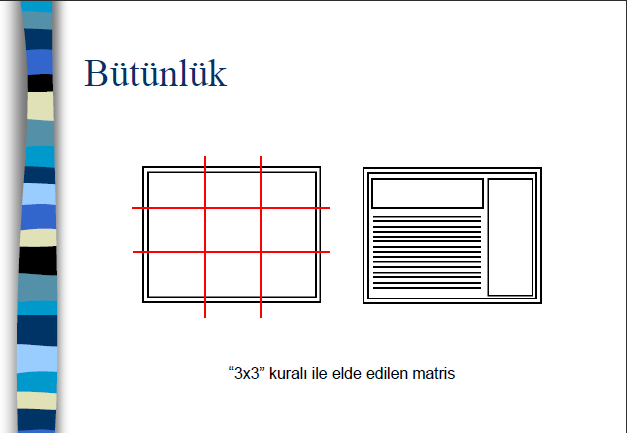 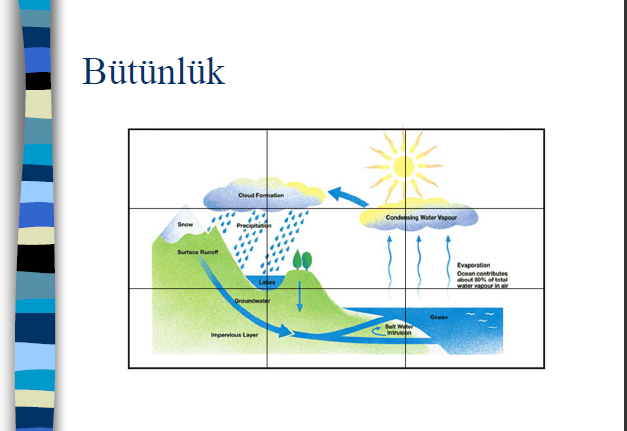 Denge
Denge, öğelerin yatay ve dikey olarak materyale eşit ağırlıkta dağıtılması (yerleştirilmesi) yoluyla oluşturulur. İki türlü denge vardır:

Formal (Simetrik): Bir materyalin ortadan ikiye bölündüğünde öğelerin simetrik olarak (her iki tarafta da birbirinin aynı şekilde) yerleştirilmesi.

İnformal (Simetrik olmayan): Ağırlık olarak her iki tarafta eşittir ancak kullanılan öğeler farklıdır. Dengenin informal şekilde sağlanması materyale belirli ölçüde hareketlilik kazandırabilmektedir.
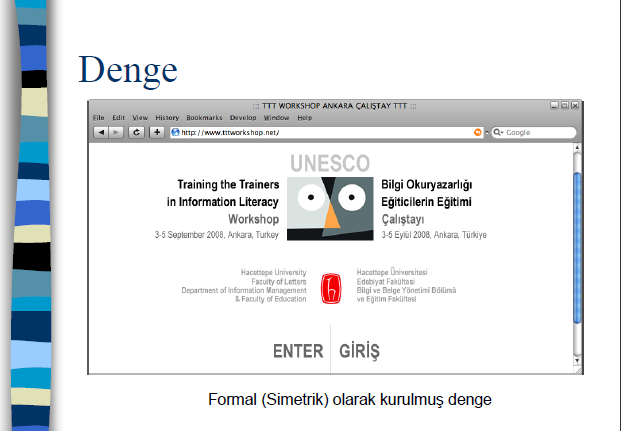 Vurgu
Materyal’de kullanılan görsellerin belirli bir bölümüne dikkat çekilmek istenebilir. Öğeyi ilgi merkezi haline getirebilmek için kullanılan farklı teknikler bulunmaktadır. Bu teknikler bazıları aşağıda listelenmiştir:

Ok ve benzeri yön gösteren çizgilerin ve şekillerin kullanılması.

Odaklanılacak öğenin farklı şekilde boyutlandırılması.

Farklı renk ve doku kullanımları.
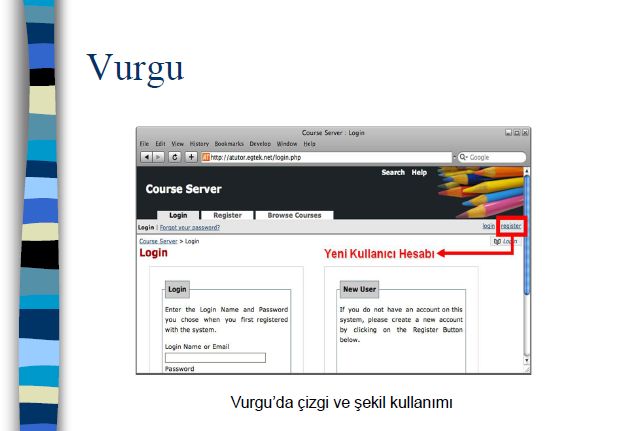 Hizalama
Hizalama, görsel materyallerin daha kolay algılanmasında, öğeler arasında kurulan ilişkilerin daha rahat anlaşılmasında önemli rol oynar. 

Materyalde hizalama kullanımı sırasında, öğeler arası hizalamanın yanı sıra tüm öğelerin materyale göre hizalanmasına da özen gösterilmelidir.
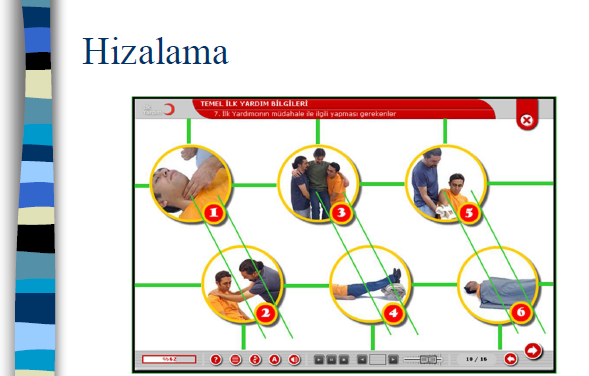 Yakınlık
Eğitim materyallerinde belirli bir kavramı ifade edebilmek, mesajı iletebilmek için birden fazla öğe kullanılabilir. 

Bu öğelerin arasındaki ilişkiyi öğelerin birbirleri arasındaki uzaklıkları ve yakınlıkları belirler. 

Birbirleri ile yakın öğeler ilişkili uzak olan öğeler ise ilişkisiz olarak anlamlandırılırlar.
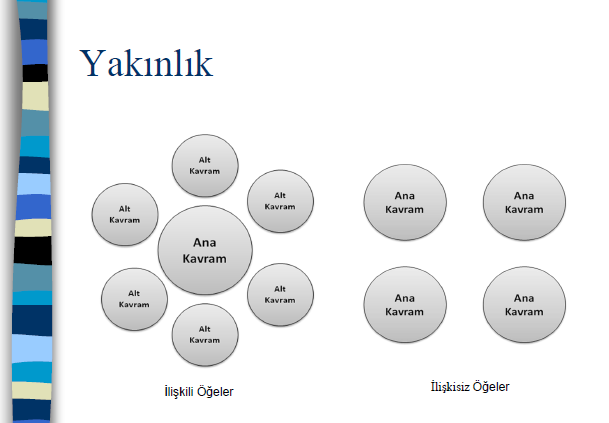